"Du kannst was!„


mit persönlichen Kompetenzen zum Berufsabschluss
Auftaktveranstaltung "Kompetenzen anerkennen"
Eupen, 21.10.2016
INHALTE
Allgemeine Projektinformationen
Der Weg durchs Projekt
Berufe
Rechtliche Basis
Zahlen – Daten - Fakten
Erfahrungen
TN-Statements
ProjektpartnerInnen
Allgemeine Projektinfos
„Du kannst was!“ bietet die Chance, informell und non-formal erworbene Kompetenzen anzuerkennen und so einen Lehrabschluss in ausgewählten Berufsgruppen zu erhalten.

 
„Informell“ = 	selbst angeeignet und/oder durch Erfahrungen in der Arbeit 		angeeignet		(trägt wesentlich zum Kompetenzprofil einer Person bei)

„Non-formal“ =	Lernen, in einem institutionellen Rahmen (z.B. Angebote der 		Erwachsenenbildung) ohne öffentlich-rechtlichen Abschluss,		aber auch bei der Feuerwehr oder beim Roten Kreuz etc.
Allgemeine Projektinfos  - Ausgangssituation
Gründe, warum kein Berufsabschluss wie z.B. eine Lehrabschlussprüfung erreicht wurde:


 	Abbruch der Lehre

 	Prüfungsangst

 	„Ich habe in der Jugend Geld verdienen müssen“.

 	Abschluss wird in Österreich formal nicht anerkannt

 	Wechsel in einen anderen Beruf, ohne allerdings im neuen Beruf eine 	formale Ausbildung abgeschlossen zu haben
Allgemeine Projektinfos
ZIELGRUPPE
mindestens 22-jährige OberösterreicherInnen,  die der Gruppe der Niedrigqualifizierten bzw. Bildungsfernen ohne formalen Berufsabschluss zuzuordnen sind, aber über praktische Berufserfahrung verfügen

BerufsumsteigerInnen, die zwar einen Beruf erlernt haben, diesen aber nicht mehr ausüben, sondern in einem anderen Beruf tätig sind und nunmehr in diesem Beruf auch einen formalen Berufsabschluss anstreben 

Männer und Frauen mit Migrationshintergrund ohne anerkannten Berufsabschluss, die aber über praktische Berufserfahrung verfügen, sich legal in Oberösterreich aufhalten und über jene Deutschkenntnisse verfügen, die ihnen eine Verständigung sowohl bei der Portfolioarbeit als auch bei ggf. notwendigen Weiterbildungsmaßnahmen ermöglichen
Der Weg durchs Projekt
1. Schritt: Einstiegsberatung  	  durch Arbeiterkammer, Wirtschaftskammer, Ländliches Fortbildungsinstitut
2. Schritt: Portfolioarbeit =  Selbsteinschätzung des Wissensstandes bzw. der Berufserfahrung 	  durch die TeilnehmerInnen selbst auf Grundlage des jeweiligen Berufsbildes  	  (3 x 3-stündige Workshops), begleitet durch PortfoliotrainerInnen

3. Schritt: QUALICheck I = gemeinsame Überprüfung der Selbsteinschätzung sowie 	   	  Feststellung, welche Kenntnisse und Fertigkeiten zur vollen Erfüllung des    	  Berufsbildes des jeweiligen Berufes noch erworben werden müssen;	  zuständig: PrüferInnen der Lehrlingsstelle

4. Schritt: ergänzende Weiterbildung/„Aufschulung“ zwecks Aufarbeitung des Deltas Ist-  	  Kenntnisse zu Soll- Kenntnissen (Bildungseinrichtungen, Selbststudium)

5. Schritt: QUALICheck II = gemeinsame Überprüfung des Erfolges der Weiterbildung/  	  “Aufschulung im Rahmen eines Fachgespräches bzw. einer Arbeitsprobe  	  (Grundlage: Prüfungsordnung des jeweiligen Berufes) mit Schwerpunkt Delta	   zuständig: PrüferInnen der Lehrlingsstelle

6. Schritt:  Ausstellung des Prüfungs/ Lehrabschlusszeugnisses durch Wirtschaftskammer
Der Weg durchs Projekt - Einstiegsberatung
In der BERATUNG besonders zu beachten:
Einfache Beratungssprache -  Vorstellung des Procederes

Eignung für „Du kannst was“ - nach der Selbsteinschätzung sollten idealerweise  50% der verlangten Fertigkeiten und Kompetenzen (lt. Berufsbild und Prüfungsordnung) vorhanden sein

Sprachliche Kenntnisse (Fachsprache)

Kein Lehrabschluss „2. Klasse“

Vorstellung anderer Wege zur Lehrabschlussprüfung, z.B. außerordentliche Zulassung zur LAP
Der Weg durchs Projekt - Portfolioarbeit
Der Portfolio-Ansatz

Kompetenzorientierung statt Defizitorientierung
Gleichwertige Behandlung von Lernergebnissen aus formalen, non-formalen und informellen Lernprozessen
Der/die Lernende und seine/ihre Lernleistungen stehen im Mittelpunkt
Der Portfolio-Prozess
Erarbeitung einer Selbsteinschätzung berufsrelevanter Fähigkeiten, Fertigkeiten und Kompetenzen
Auseinandersetzung mit dem jeweiligen Berufsbild
Einholung von Nachweisen für die Lernerfahrungen (z.B. Dienstzeugnisse, Zertifikate, Bestätigungen, etc.)
Der Weg durchs Projekt - Portfolioarbeit
Workshop 1:
	
      Einführung, allgemeine Biografiearbeit, Einstieg in die Portfolioarbeit

 Workshop 2:
	
      Portfolio-Arbeit, Klärung offener Fragen unter Beiziehung von ExpertInnen für       den jeweiligen Beruf

 Workshop 3:

      Fertigstellung des Portfolios

Umfang:     Gruppengröße 5 – 12 TN je Berufsgruppe
	   Dauer pro Workshop etwa 3 Stunden
Der Weg durchs Projekt - Portfolioarbeit
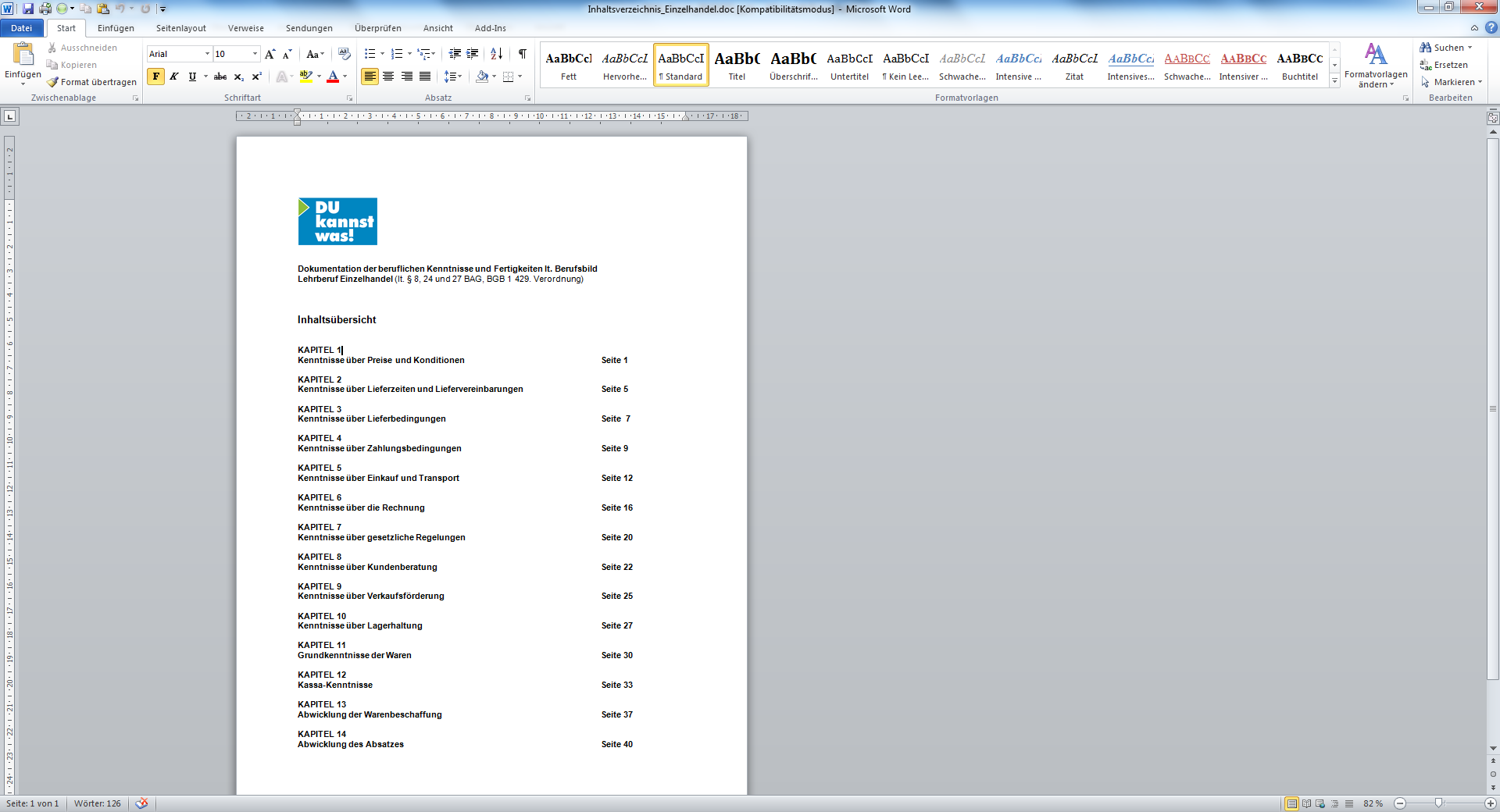 Der Weg durchs Projekt - Portfolioarbeit
Muster Aufbau Portfolio
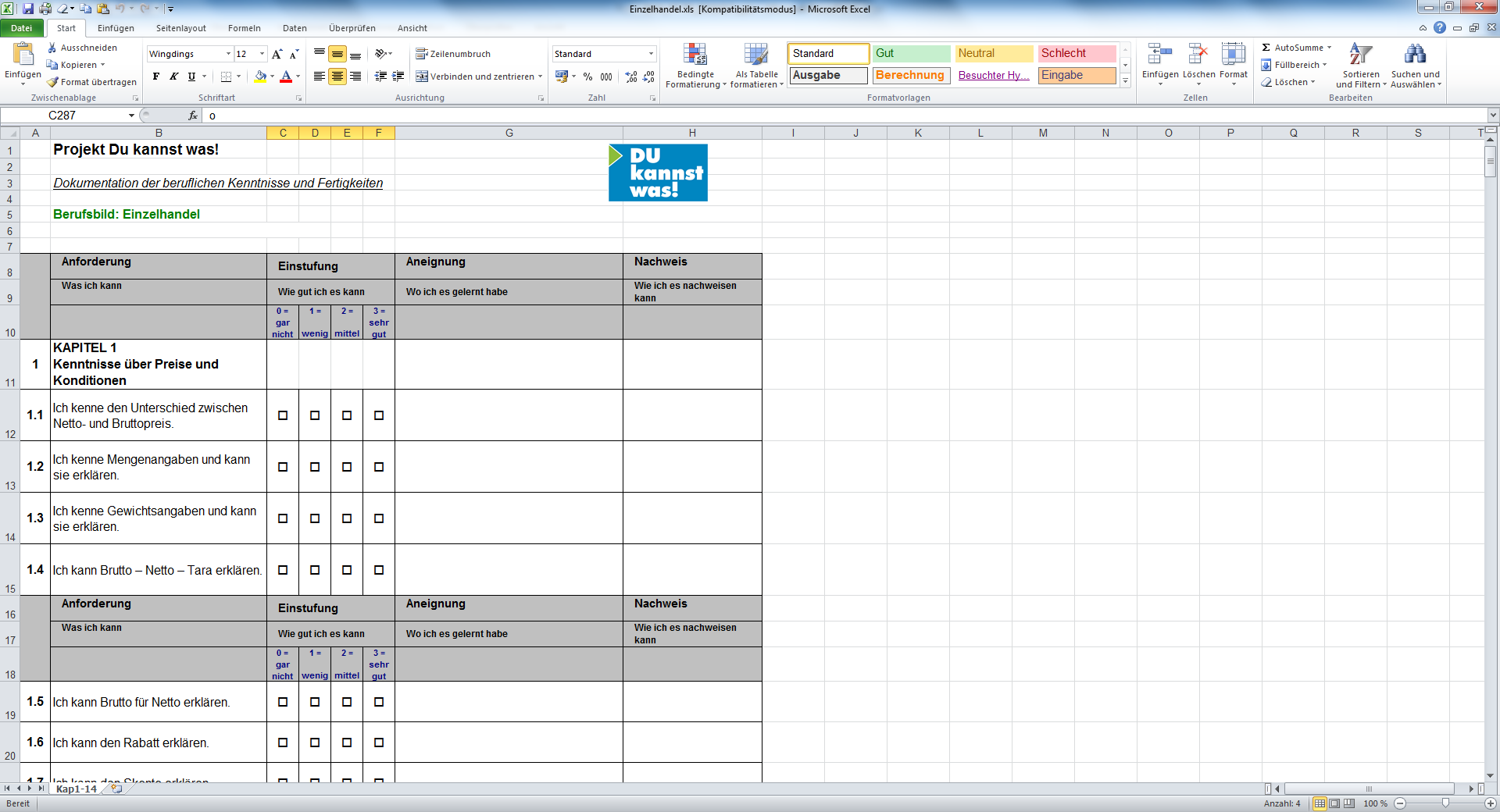 Der Weg durchs Projekt - Qualicheck I
QUALI-CHECK 1
Beurteilung und Bewertung der Portfolioergebnisse = der Selbstbeurteilung analog der Prüfungsordnung durch erfahrene ExpertInnen/PrüferInnen der Lehrlingsstelle der WKOÖ 

 Beurteilung vorgelegter Zeugnisse und Dokumente

wenn mindestens 50% des Berufsbildes abgedeckt sind, Empfehlungen über Aus- und Weiterbildung und Durchführung entsprechender Maßnahmen

bei unter 50%: Verweis auf andere Bildungswege
Der Weg durchs Projekt - Weiterbildung/Aufschulung
WEITERBILDUNG / AUFSCHULUNG
Grundlage Ergebnis aus QualiCheck I

Erwerb der als noch nicht vorhanden erkannten Kenntnisse und Fertigkeiten über Kurse, welche idealerweise so organisiert werden, dass sie dem individuellen Weiterbildungsbedarf der Klienten entsprechen.

theoretische Kurse werden so gestaltet, dass sie den Erlass einer theoretischen Prüfung gemäß BAG ermöglichen
Der Weg durchs Projekt - Qualicheck II
QUALI-CHECK 2
Fachgespräch analog der Prüfungsordnung mit erfahrenen ExpertInnen/ PrüferInnen der Lehrlingsstelle der WKOÖ – Schwerpunkt Stoff aus Aus- und Weiterbildung, verbunden mit einigen berufstypischen Rechenaufgaben

 praktische Arbeit – Arbeitsprobe (je nach Berufsgruppe unterschiedlich)
Der Weg durchs Projekt - Ausstellung  LAP- Zeugnis
Ausstellung des Lehrabschlussprüfungszeugnisses durch die Lehrlingsstelle der WKOÖ

=

ZIEL ERREICHT
Berufe
Derzeit mögliche Berufe:
Metallbearbeitung
Einzelhandel
Bäcker
Köchin/Koch
Elektrotechnik
Produktionstechnik
Installations- und Gebäudetechnik
Betriebslogistik
UniversalschweißerIn
Landschaftsgärtnerei
MaurerIn
Tischlerei
EDV-Technik
Recycling-Abwasser
Bei entsprechender Nachfrage wird das Angebot an Berufen entsprechend ergänzt
Rechtliche Basis
Novelle des Berufsausbildungsgesetzes (BAG)
Im Dezember 2012 wurde der § 23 des BAG um den Absatz 11 erweitert:
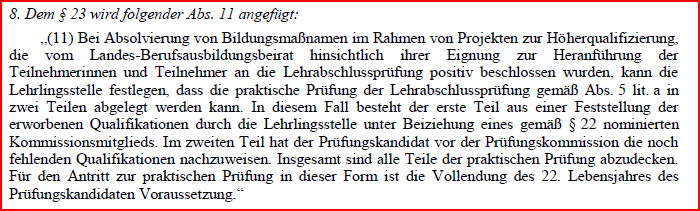 Zahlen- Daten- Fakten
Finanzierung
Basisfinanzierung: durch das Wirtschaftsressort des Landes OÖ (Infrastruktur und Workshops)
Finanzierung der Weiterbildung: durch das Bildungsressort des Landes OÖaktuell werden 60% der WB-Kosten vom Land OÖ übernommen (bis max. € 2.400,-), 40% Selbstbehalt tragen die TeilnehmerInnenIndividualförderung der Weiterbildung durch das Landesbildungskonto und den Bildungsbonus der Arbeiterkammer möglich.Die Höhe des Selbstbehaltes für die TeilnehmerInnen ist abhängig vom konkreten, individuellen Weiterbildungsbedarf.
Zahlen- Daten- Fakten
Zahlen- Daten- Fakten
Zahlen- Daten- Fakten
Zahlen- Daten- Fakten
TeilnehmerInnen / Lehrabschlüsse seit 2011(Stand: September 2016)

TeilnehmerInnen gesamt: ca. 1200
Lehrabschlüsse: 517    ca. 78%  Erfolgsquote, von denen, die zu  			                Quali-Check I + II angetreten sind

Abschlüsse nach Berufsgruppen:- Einzelhandel: 	47 %- Metallbearbeitung: 	21 %- Koch/Köchin:	  8 %- Betriebslogistik:	  7 %- GärtnerInnen:	  3 %- div. weitere
Erfahrungen
die meisten ProjektteilnehmerInnen unterschätzen ihr Wissen und Können eher als sie es überschätzen. 
bisher eher nicht so bildungsnahe Menschen konnten davon überzeugt werden, dass Lernen auch Freude machen kann. Der Schritt zum Lehrabschluss war für die meisten „neuen“ Fachkräfte generell der Schritt in eine neue Karriere – es bereiten sich einige schon auf die nächsten, weiteren Qualifikationen vor. 

ohne entsprechende Sprachkenntnisse und Willen zum Lernen sind die Chancen auf eine berufliche Weiterentwicklung stark eingeschränkt

das Selbstwertgefühl dieser frisch qualifizierten Menschen ist gestiegen, man kann sowohl den sozialen als auch integrativen Aspekt dieses Projektes nicht hoch genug einschätzen
Erfahrungen
Gelebte Integration
In den Arbeits- und Lerngruppen von DKW arbeiten „autochthone“ Österreicherinnen und Österreicher gemeinsam mit Mitbürgerinnen und Mitbürgern mit Migrationshintergrund. 

Die TN in den einzelnen Gruppen haben gelernt, dass sie sich von ihrem Banknachbarn eigentlich nur bezüglich der Sprache unterscheiden, nicht aber vom Streben nach beruflichem Erfolg und familiären Glück. 

DKW ist daher nebenbei auch zu einem Integrationsprojekt geworden – und das ohne zusätzliche Aufwendungen. 


Beinahe 40% der Projektteilnehmer haben Migrationshintergrund – Schwerpunkt BIH und TK
Erfahrungen
„Du kannst was“ ist der Beweis, dass alle MitbürgerInnen – unabhängig von ihrer Herkunft - noch Potentiale ausschöpfen können, denen in der Vergangenheit entweder keine Chance auf eine Berufsausbildung geboten wurde oder die in ihrer Jugend die gebotenen Chancen (noch) nicht nutzen konnten. Sie müssen nur die Chance ergreifen, Fleiß und Zeit einsetzen, denn:


„Du kannst was“ 
gibt es (beinahe) kostenlos, 
aber nicht geschenkt
TN- Statements
„Endlich habe ich es schriftlich, dass ich etwas kann“

„Seit 20 Jahren habe ich darunter gelitten, keinen Berufsabschluss zu haben. Ich kann es gar nicht glauben, dass ich es jetzt geschafft habe“

„Seit „Du kannst was“ weiß ich, dass ich lernen kann.“

„Niemand hat mir zugetraut, dass ich etwas lernen kann – jetzt habe ich es mir selbst bewiesen, dass ich es schaffen kann“

„Mein Selbstwert ist total gestiegen – ich mache mit dem Lernen weiter –nächstes Ziel ist die Meisterprüfung“

„Alleine die Vorbildwirkung für meine Kinder war die Mühe wert“
ProjektpartnerInnen
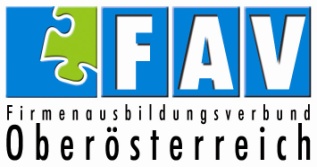 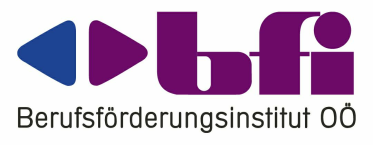 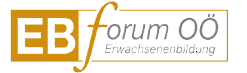 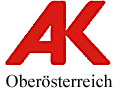 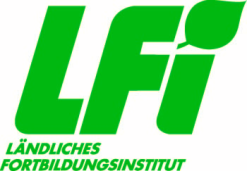 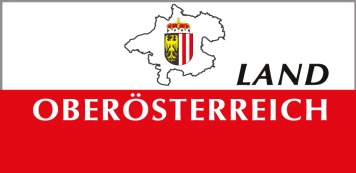 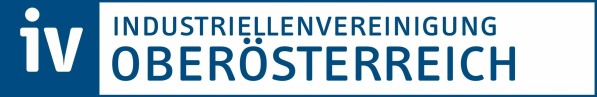 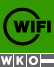 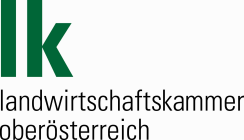 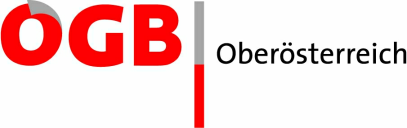 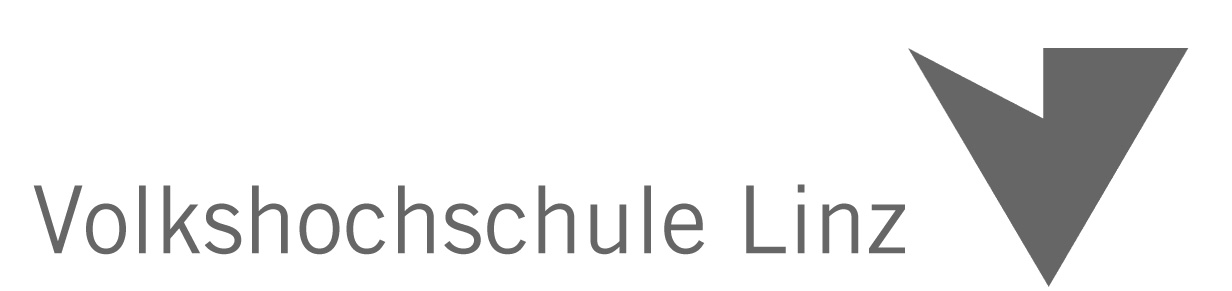 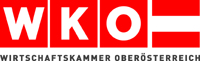